Дидактическая игра по развитию речи во младшей группе
«ПОДСКАЖИ СЛОВЕЧКО»
Выполнила работу:
         воспитатель                        ГБДОУ №4 
                            Ульшина Алена Васильевна
Что за скрип? Что за хруст? Это что ещё за куст? Как же быть без хруста, Если я …
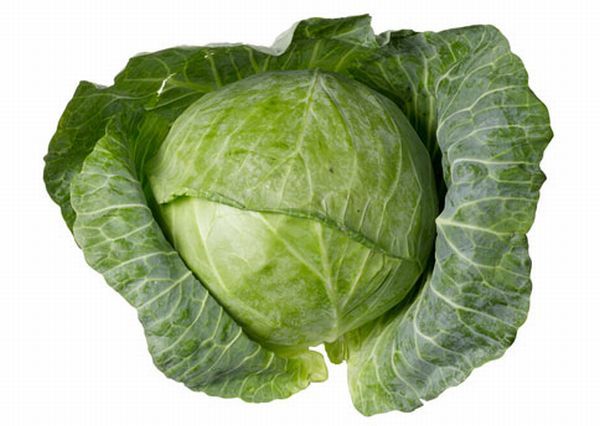 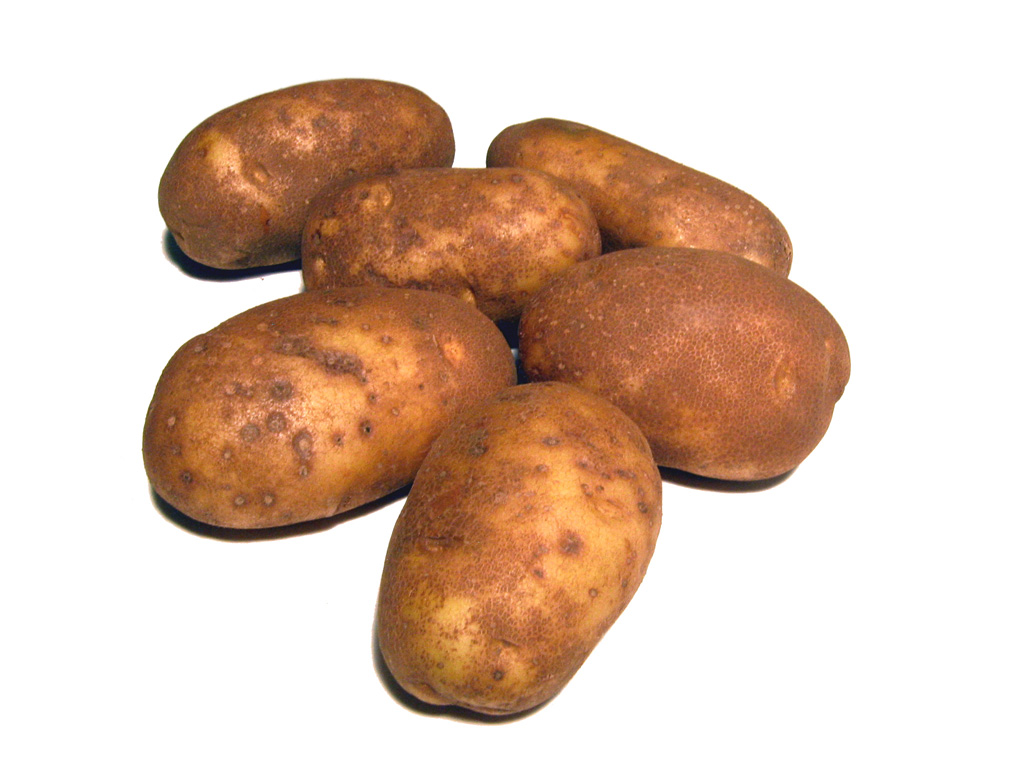 Её и жарят, и пекут,
И в суп кладут немножко.
Любое блюдо подадут,
Но всех вкусней …
На жарком солнышке подсохИ рвётся из стручков …
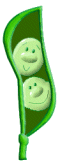 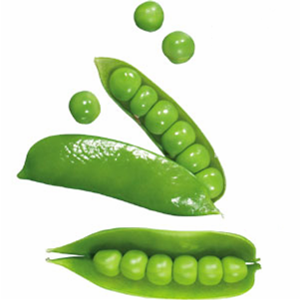 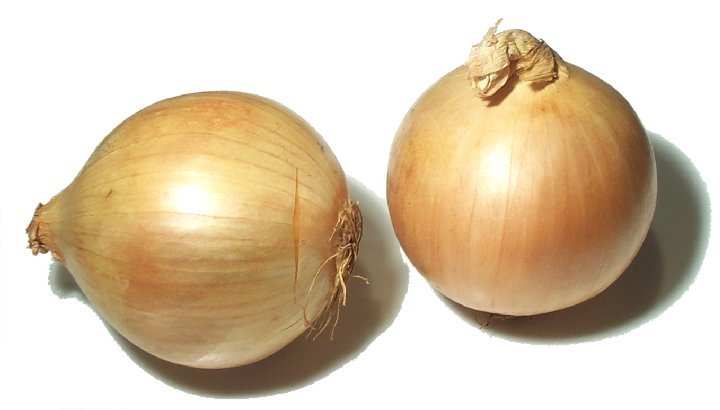 Заставит плакать всех вокруг, Хоть он и не драчун …
Ешьте больше овощей – будите здоровы!